Madách Imre: útravaló verseimmel
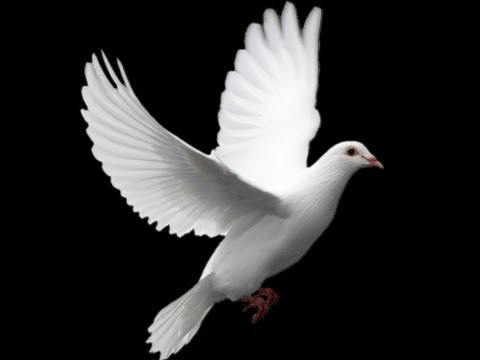 Lírai költeményeimnek tervezett gyűjteményes kiadásom elé írtam Útravaló verseimmel című versem.
Nemrég fejeztem be Az ember tragédiáját, amit 1861-ben tervezek kiadni.
Szeretném, ha az emberek olvasnák a műveim, szeretnék nekik egy iránymutatást adni hozzájuk és magamról is.
Még az évben szeretném megírni.
 Értékszembesítő bölcselő ódában megfogalmazott ars poetikaban tervezem megírni.
Egy összegzést akarok adni magamról és műveimről.
Rímes, időmértékes verselésűre szeretném. 
Retorikus gondolatmenetű lesz.
Szerkezet
Művemben szeretnék adni egy összegzést életemről, eddigi munkásságomról, jelenlegi helyzetemről.
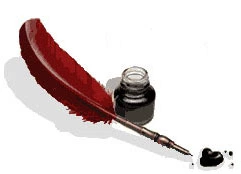 A mű üzenete
Befogadás nélkül nincs műalkotás, s ennek a befogadásnak „közönséginek” is, „kritikainak” is kell lennie – egy­szer­re!